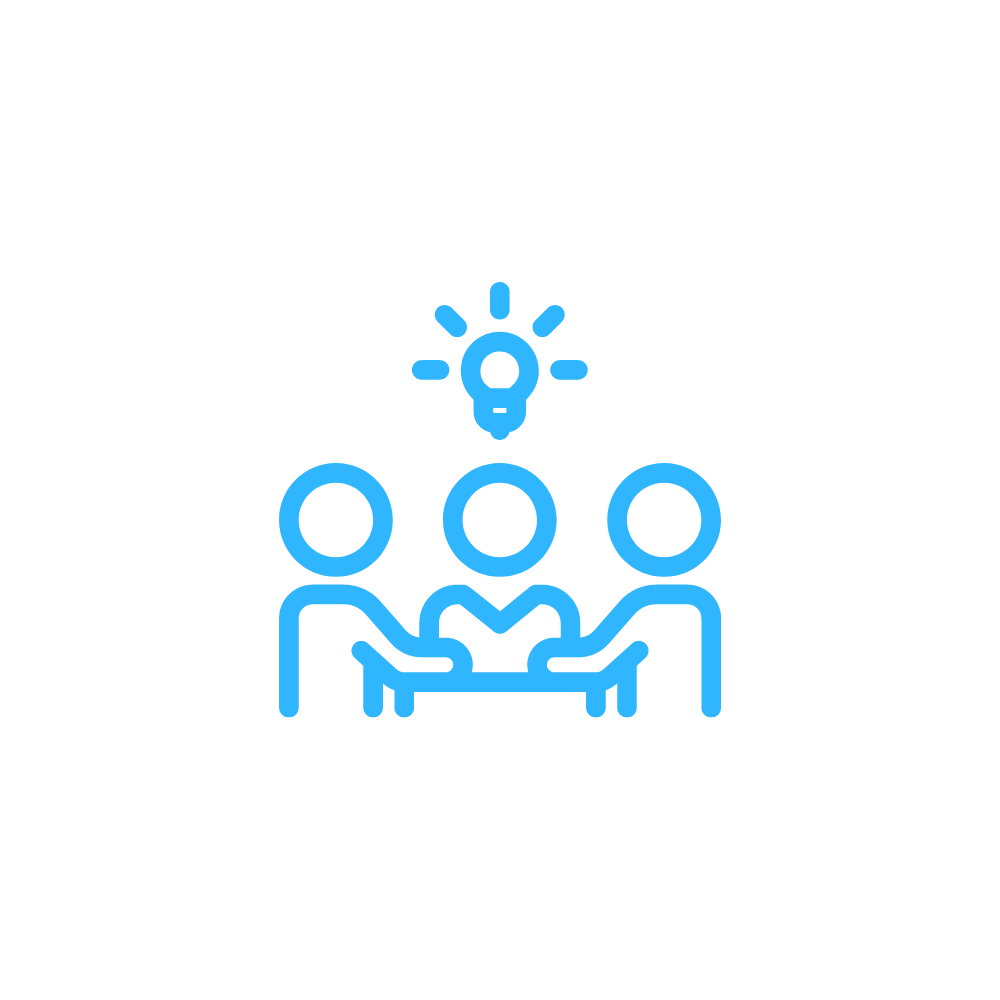 Work/Contribution Pillar Definitions
1